Тема. Громадянське суспільство
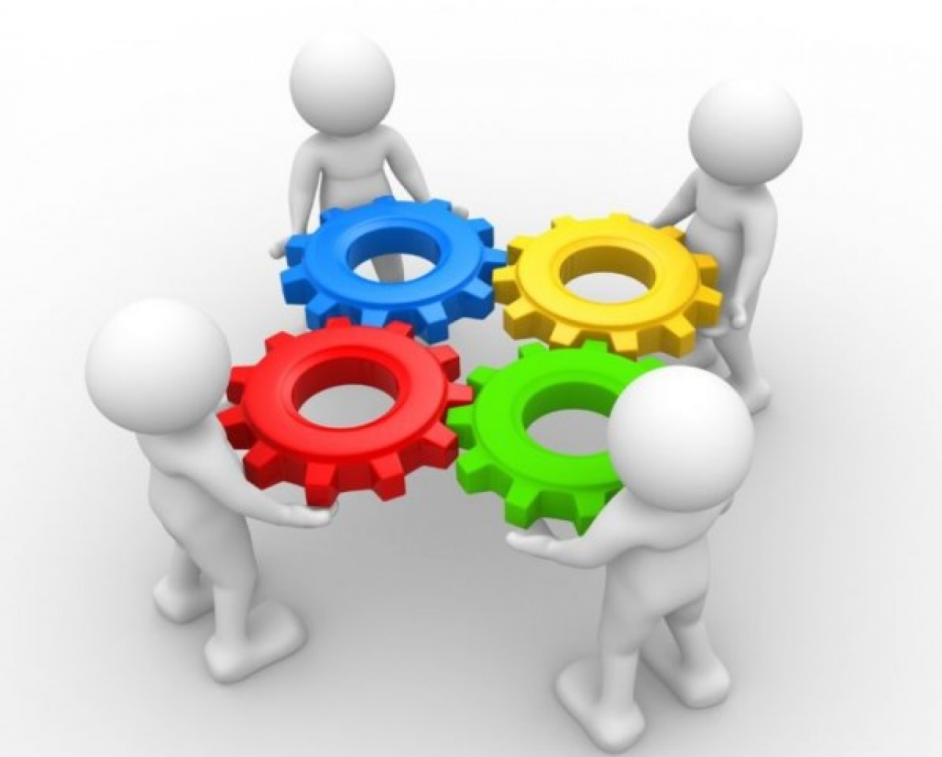 План вивчення
Поняття громадянського суспільства. Еволюція уявлень про громадянське суспільство.
Суть, атрибути і функції громадянського суспільства.
Роль  громадян у становленні й функціонуванні громадянського суспільства.
Громадянське суспільство та правова держава.
Ідея громадянського суспільства
з’явилася в Новий час на противагу всевладдю держави. 

Концепцію громадянського суспільства розробив Г. Ф. Гегель, який визначав громадянське суспільство як зв’язок (спілкування) осіб через систему потреб і розподіл праці, правосуддя, зовнішній порядок.
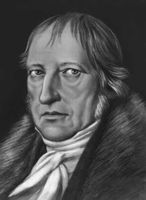 Громадянське суспільство
-   вся сукупність міжособистісних, сімейних, громадських, культурних, релігійних відносин, які розвиваються поза рамками і без втручання держави, а також розгалужена система незалежних від держави суспільних інститутів, що реалізують повсякденні індивідуальні та колективні потреби.
-    Це спільнота, яка складається з вільних, незалежних, рівноправних громадян.
Характерні ознаки громадянського суспільства:
1. Наявність  у  суспільстві вільних власників засобів виробництва.
2.  Розвиненість  і  розгалуженість  демократії.
3.  Правова  захищеність  громадян,  рівність  усіх  перед законом.
4.  Високий  рівень  громадянської  культури.
СТРУКТУРА  ГРОМАДЯНСЬКОГО  СУСПІЛЬСТВА
Формування та розвиток громадянського суспільства неминуче призводить до трансформування держави у правову державу.
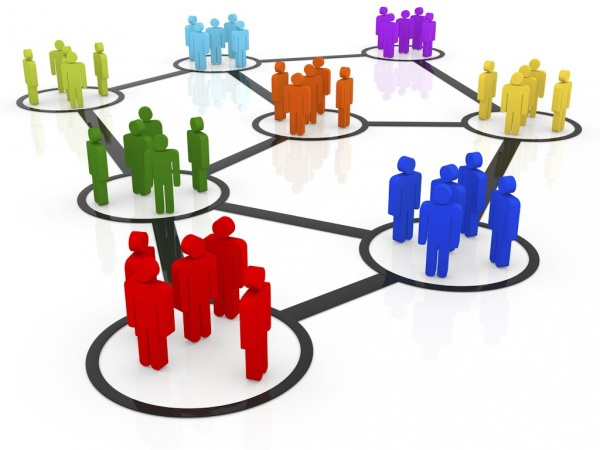 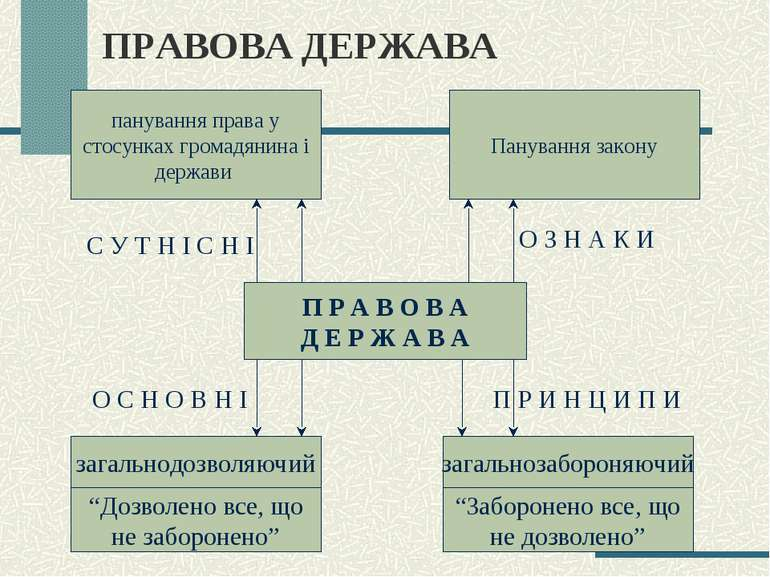 Основними ознаками правової держави є:
суверенітет народу, який є джерелом влади;
верховенство права;
рівність усіх громадян перед законом;
однакова і взаємна відповідальність держави та особи перед законом;
визнання прав людини вищою соціальною цінністю;
поділ влади на законодавчу, виконавчу і судову;
високі правова культура та правова свідомість громадян;
наявність ефективної правоохоронної системи.
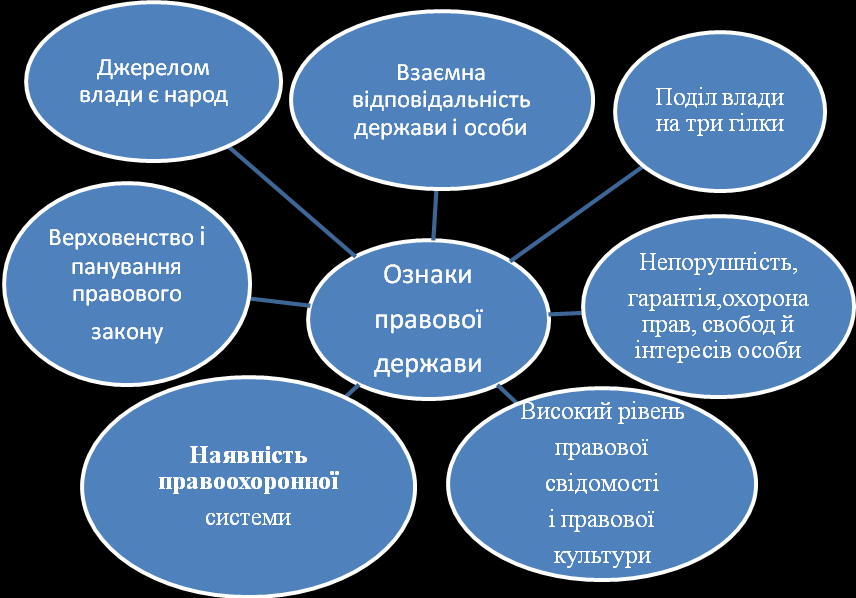 Які проблеми стоять на шляху розвитку громадянського суспільства в Україні? Складіть перелік у робочий зошит.
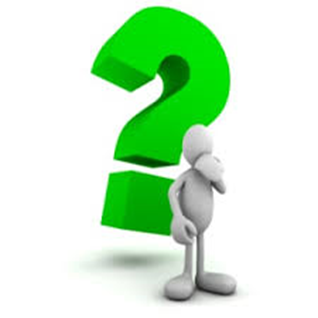 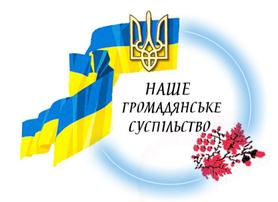